FIESTAS POPULARES VASCAS
FIESTAS POPULARES VASCAS
San Fermines- Iruña/Pamplona – Navarra
La  Blanca – Vitoria/Gasteiz
Aste Nagusia/Semana Grande – Donostia/San Sebastian
Aste Nagusia/Semana Grande de Bilbao
Fiestas de Baiona – Lapurdi (Iparralde/País Vasco Francés)
SAN FERMINES- 7 JULIO – IRUÑA/PAMPLONA
Del 7 julio al 14 julio
Chupinazo
https://www.youtube.com/watch?v=vHUKC6suQos

Las Peñas
Encierros 
8:00 AM
2-3 min
875 m
6 toros salvajes
5 cabestros
http://www.sanfermin.com/es/blog/line-walker-running-of-the-bulls-recording-on-pamplona/
https://www.youtube.com/watch?v=UQdIcxkawQ0

HEMINGWAY
FIESTAS DE LA VIRGEN BLANCA – VITORIA/GASTEIZ
Virgen Blanca, patrona de Vitoria/Gasteiz, del 4 al 9 de agosto
Bajada del Celedón
“El día del blusa”y los Blusas
Choznas, exhibiciones de deporte rural, festivales de música
Pocos turistas
https://www.youtube.com/watch?v=mRRbvdG34ng
https://www.youtube.com/watch?v=96SJA1QjTOw
SEMANA GRANDE DE DONOSTIA/SS
La patrona es la Virgen de la Asunción, el 15 de agosto
Semana del 15 de agosto
Cañonazo- Artilleros
https://www.youtube.com/watch?v=QOTxJR8Xm6k
Festivales de Música
Concursos gastronómicos, ferias
Espectáculos más de cara al turismo
El eje de las fiestas: los fuegos artificiales
https://www.youtube.com/watch?v=Z-Mj0ETf8BU
Abordaje de los piratas desde el puesto a la playa de la Concha
https://www.youtube.com/watch?v=ApBDG3AnJIQ
https://www.youtube.com/watch?v=kG0kC83qfR8
SEMANA GRANDE DE BILBAO
3 semana de agosto
Pañuelo azul
Chupinazo  y MARIJAIA
Gargantua
Comparsas y txoznas reivindicativas
Festivales música, deporte rural, fuegos artificiales, Bertsolariak
Fiestas más polulares que las de Donostia
Concursos gastronómicos
Txupinazo y pregón en Bilbao
https://www.youtube.com/watch?v=rjYFgsenPss
Chupinazo y MARIJAIA - Bilbao
Gargantua- Se traga a los niños y niñas
[Speaker Notes: Es un tobogan que se traga a los niños]
FIESTAS DE BAIONA- LAPURDI- PAIS VASCO FRANCÉS
5 días a finales de julio
La figura del Rey León en el balcón del ayuntamiento
Lanza las 3 llaves de la ciudad, una llave por cada barrio
1 millón de personas
Pañuelo rojo
Se cobra entrada desde 2018
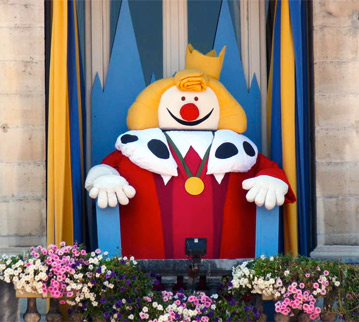